Презентація на тему:«Призначення публічної влади:
чи
управління людьми?
сервіс для людей?
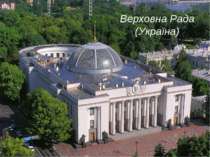 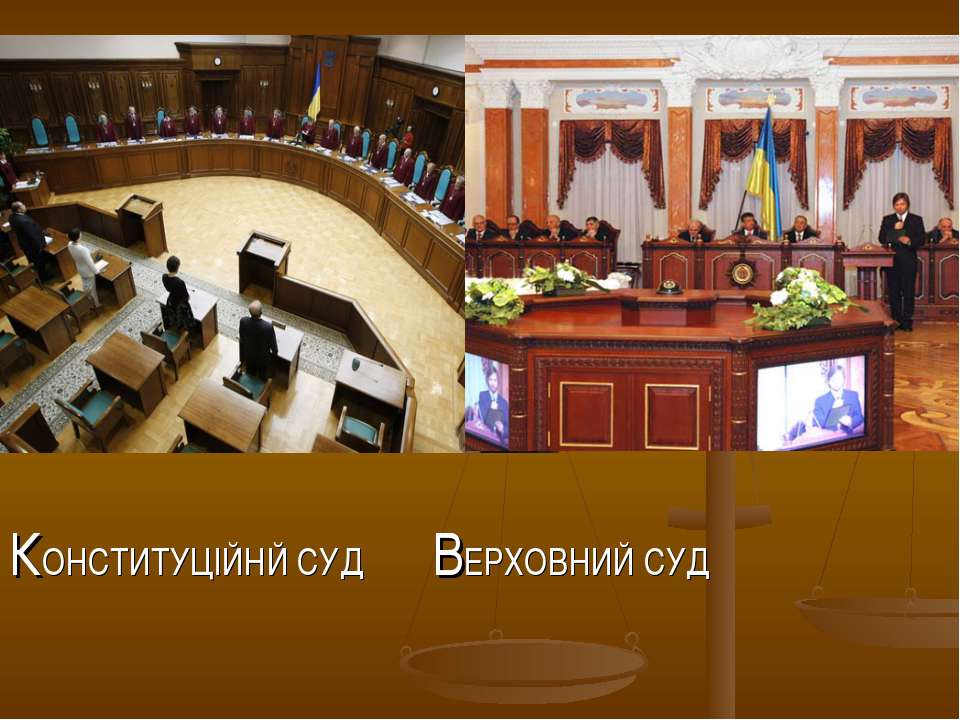 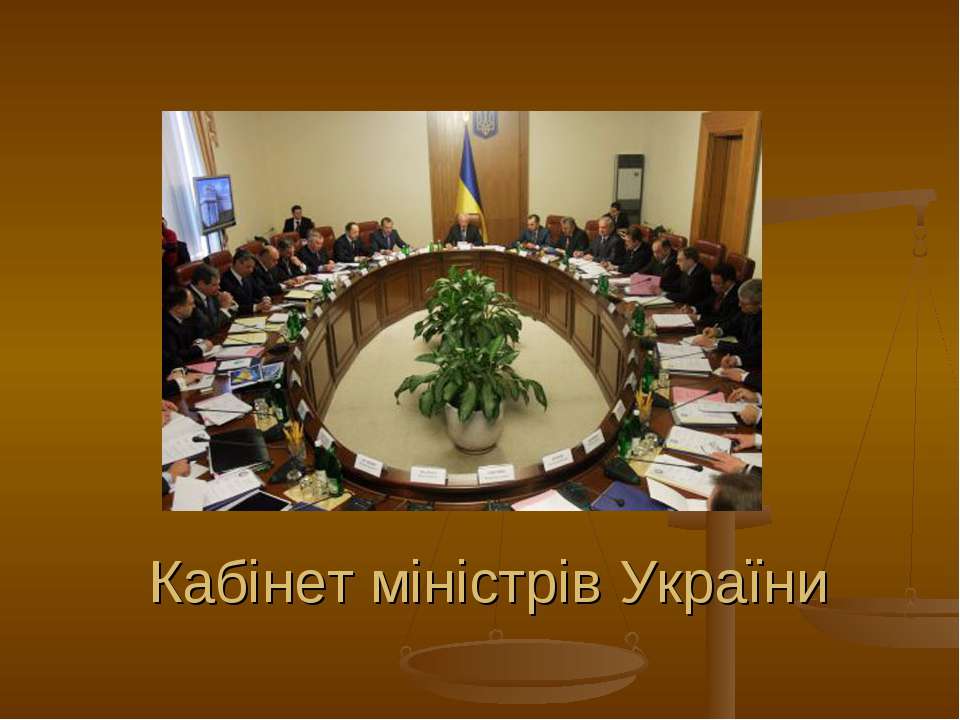 Презентацію підготувала команда ,,Законотворці»
Тернопільської ЗОШ №28
 2017 р.
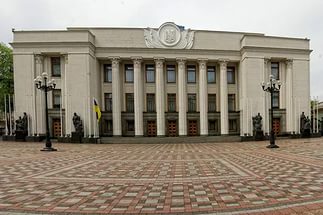 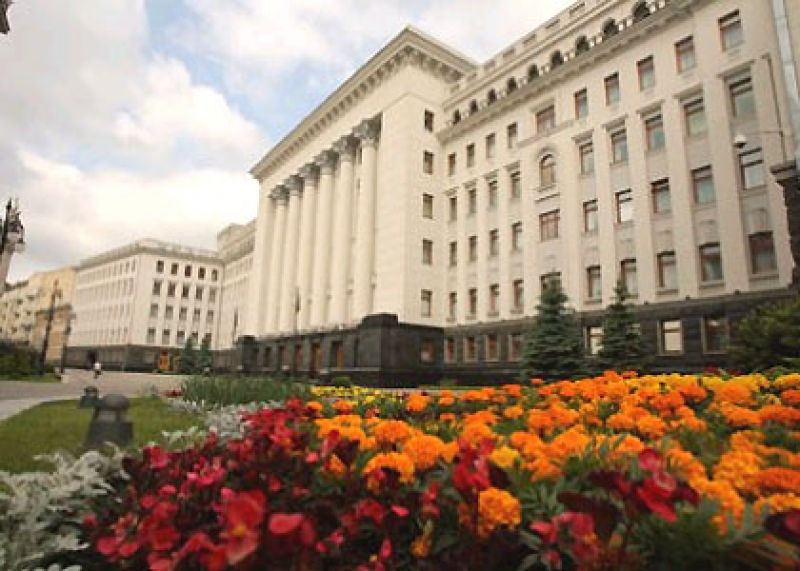 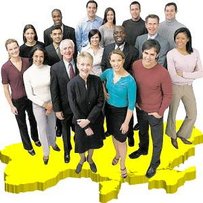 Публічна влада — це влада, виділена з товариства і яка не збігається з населенням країни. Це вольове відношення між людьми з приводу організації їхньої сумісної діяльності, вироблене на основі спільного інтересу.
Публічна влада виступає у двох формах:
 Державна влада   2. Муніципальна влада.
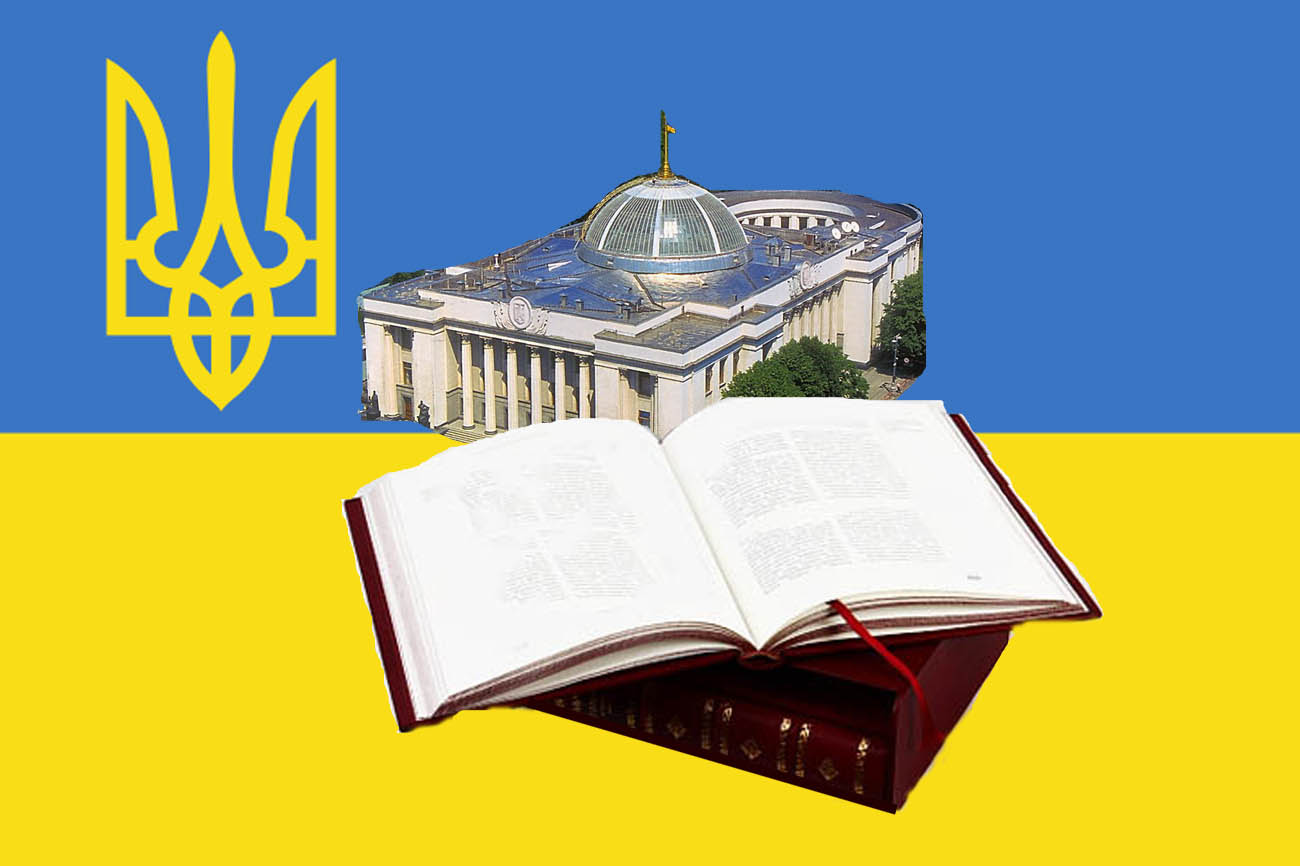 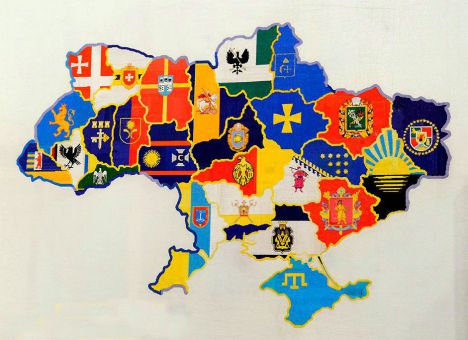 Державна влада
Державна влада — це публічно-політичні відносини панування і підкорення між суб'єктами, що спираються на державний примус.Державна влада є різновидом соціальної влади і завжди є політичною по суті.
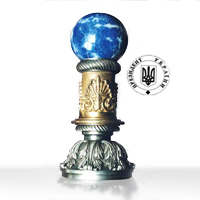 Місцеве самоврядування
Це право територіальної громади — жителів села чи добровільного об'єднання у сільську громаду жителів кількох сіл, селища та міста — самостійно вирішувати питання місцевого значення в межах Конституції і законів України
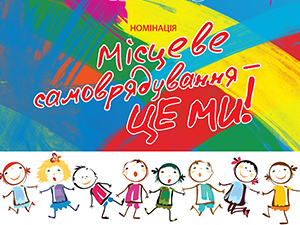 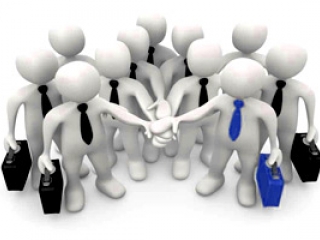 С а м о в р я д у в а н н я
Територіальна громада – мешканці села, міста, які є самостійними адміністративно-територіальними одиницями.
Принципи самоврядування:
Виборність;
Самостійність;
Державнапідтримка;
Підзвітність;
-  Народовладдя;
-  Законність;
-  Гласність;
-  Колегіальність;
- Об'єднання місцевих і державних інтересів;
Влада місцевого самоврядування також характеризується деякими особливостями:
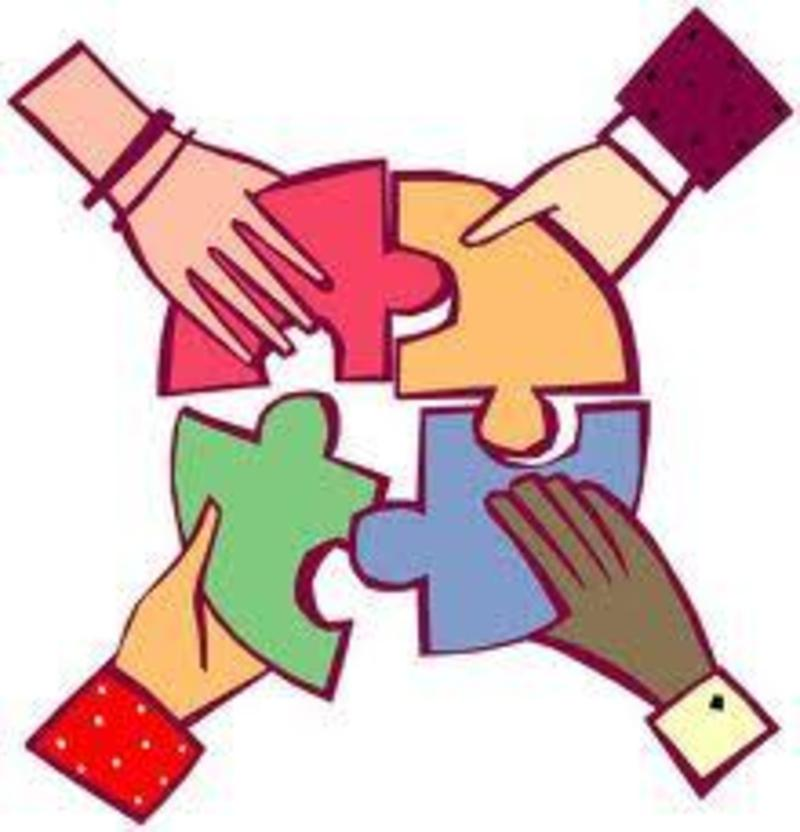 її джерелом є народ, а первинним носієм – територіальна громада;
вона розповсюджується лише на територію адміністративно-територіальних одиниць;
її органи діють від імені територіальної громади, а не народу чи держави;
матеріально-фінансову базу її органів складають комунальна власність і місцевий бюджет;
її органи пов’язані більш тісними зв’язками з населенням;
в системі її органів відсутня жорстка ієрархія і підпорядкованість.
Централізація публічної влади
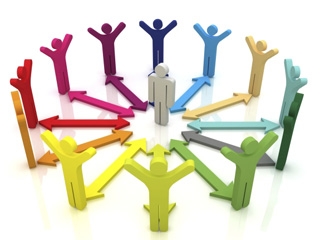 Децентралізація
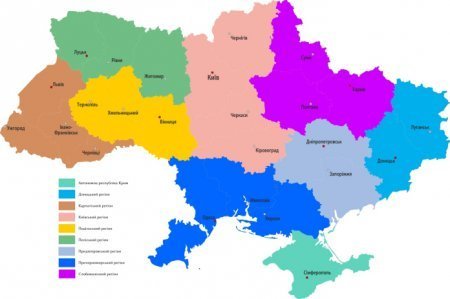 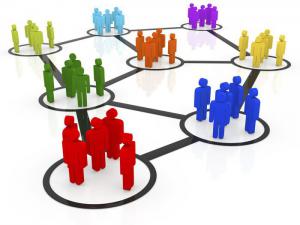 обов'язки влади
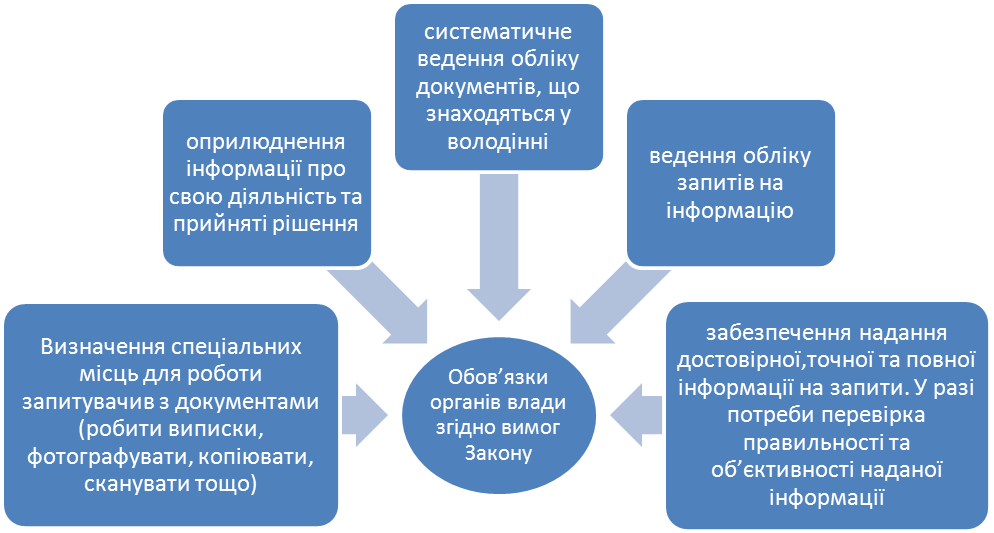 Публічна влада – це управління людьми?
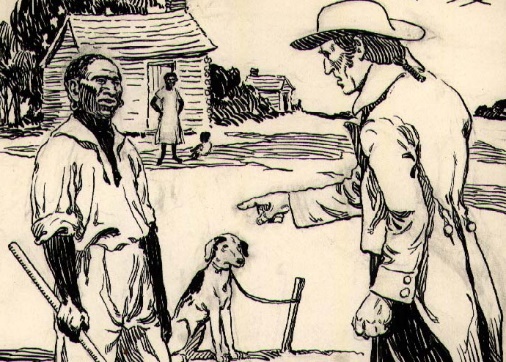 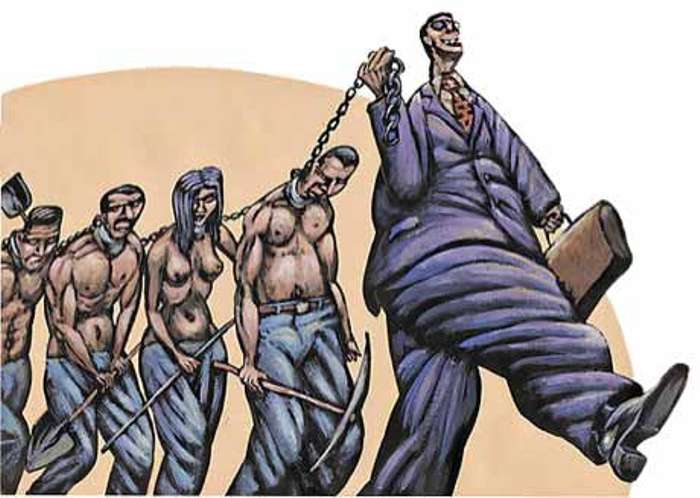 «Управління людей людьми
 – рабство»
Жуль Верн
Влада – це сервіс?!
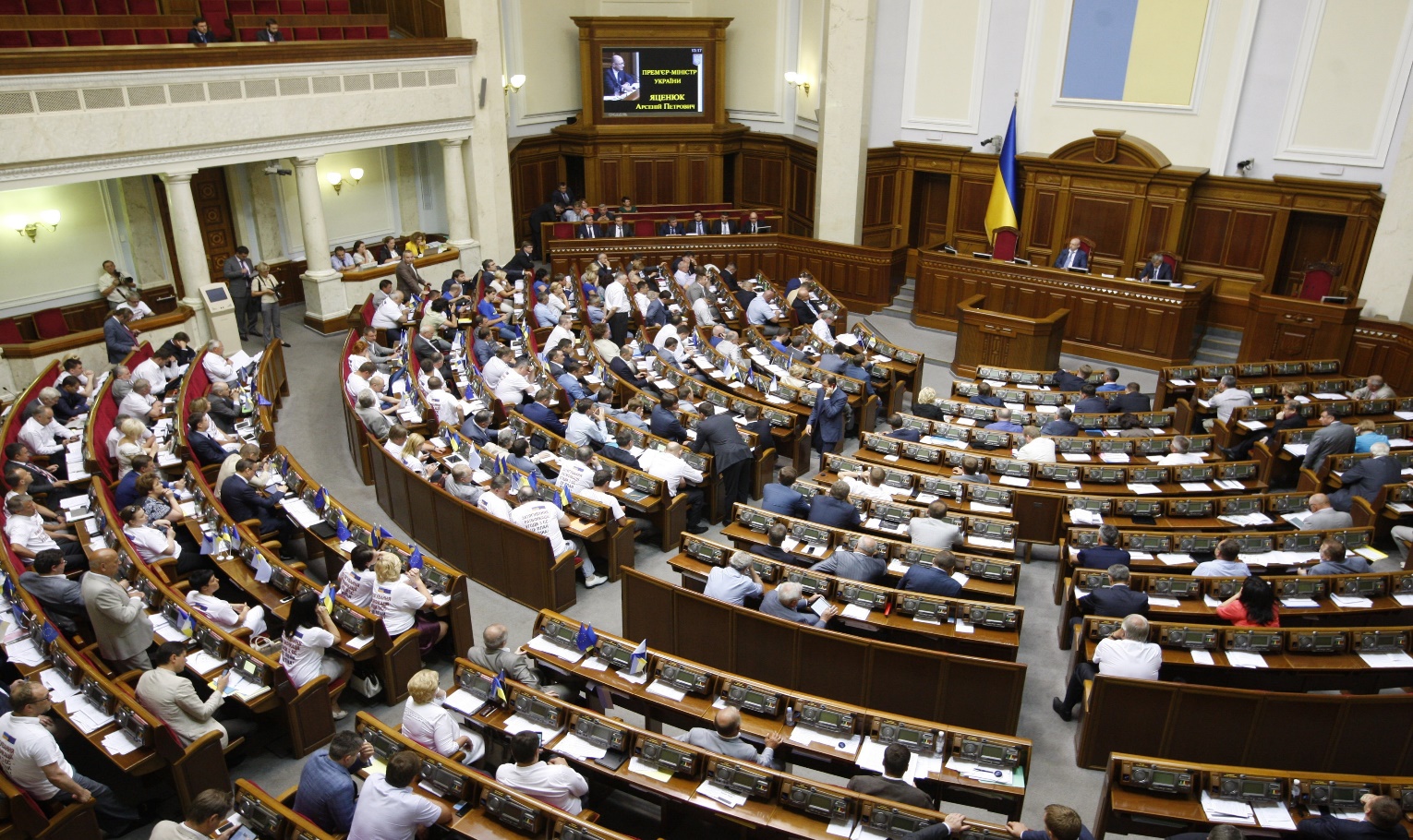 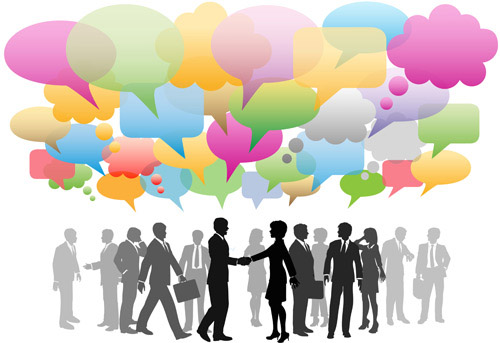 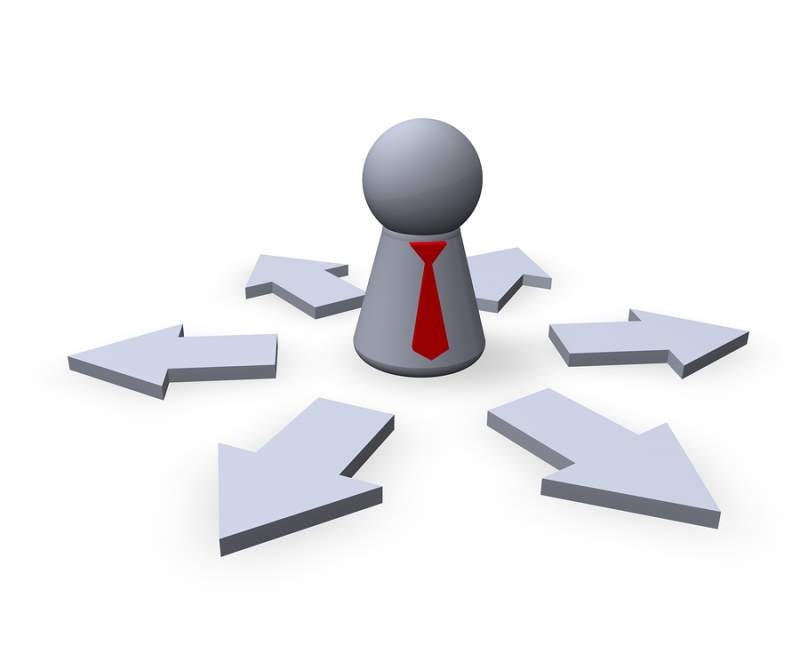 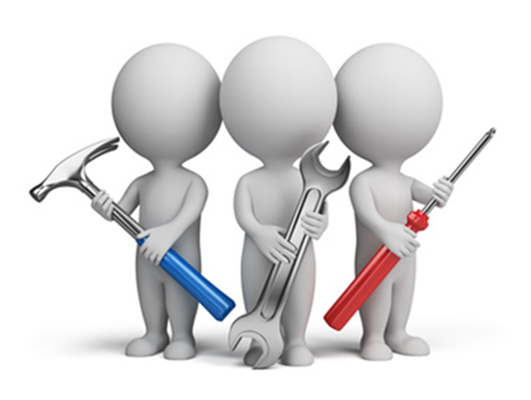 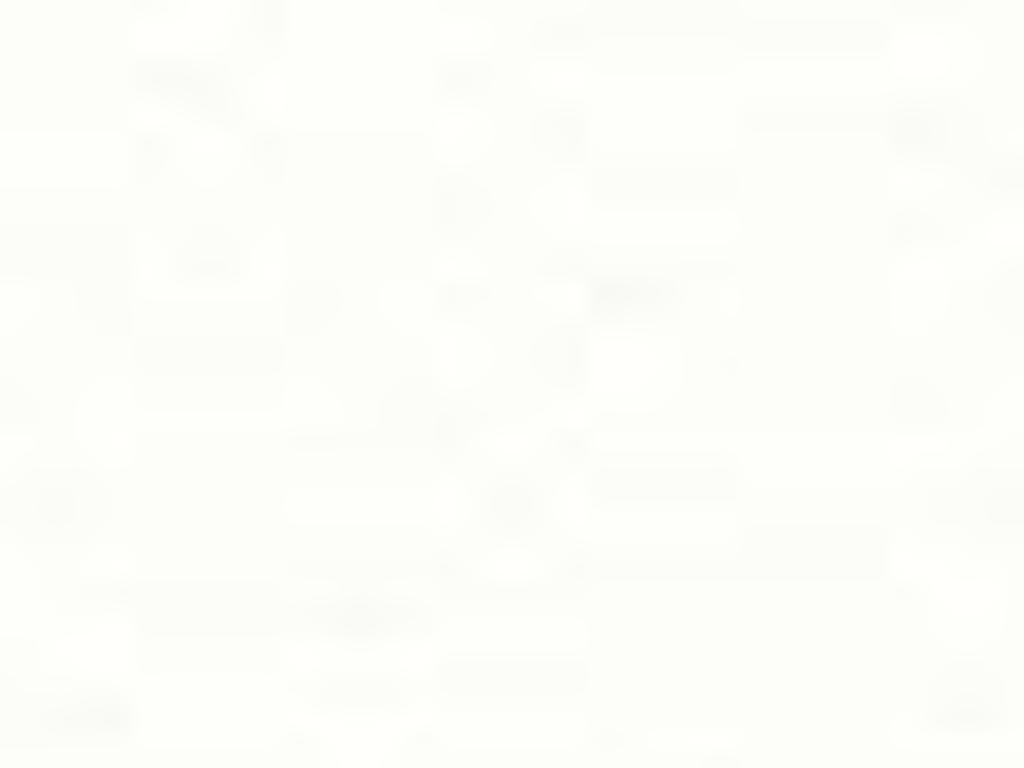 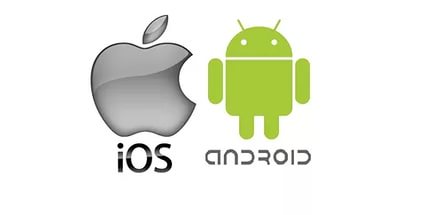 Це як мобільний 
додаток?!
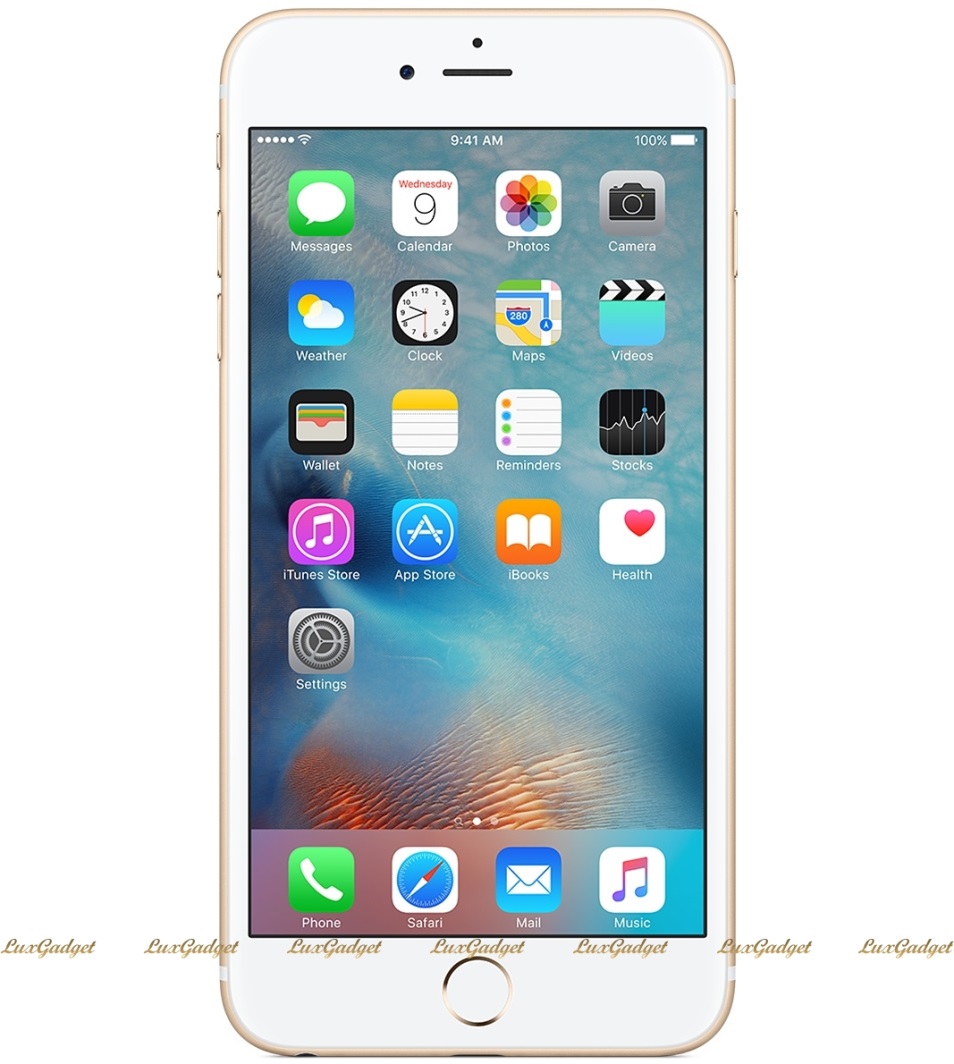 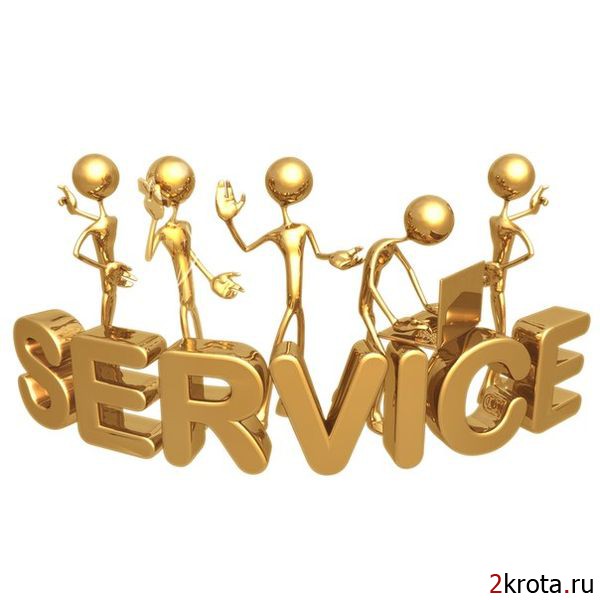 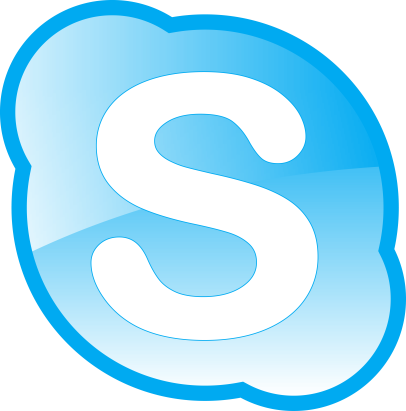 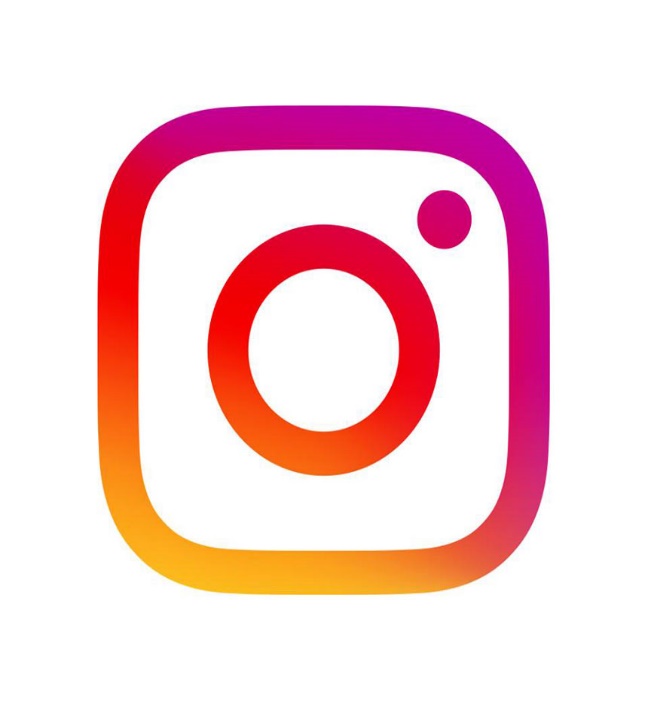 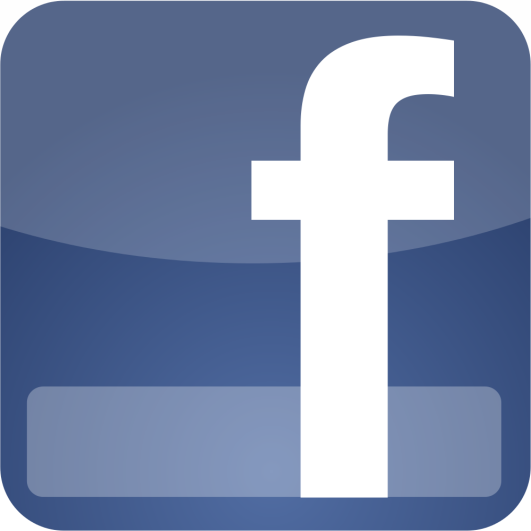 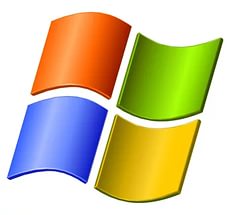 Публічна влада як вид заробітку
Корупція в органах публічної влади
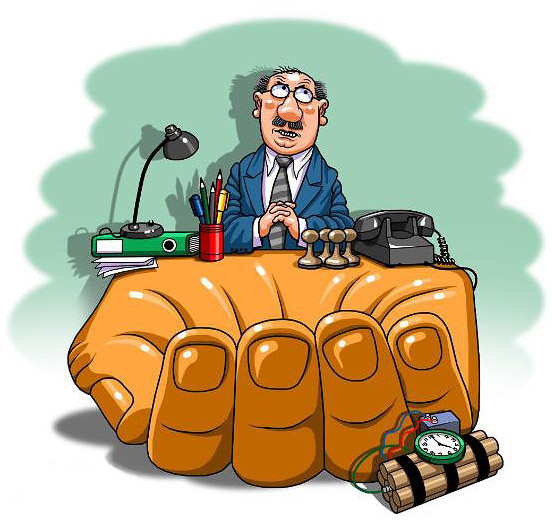 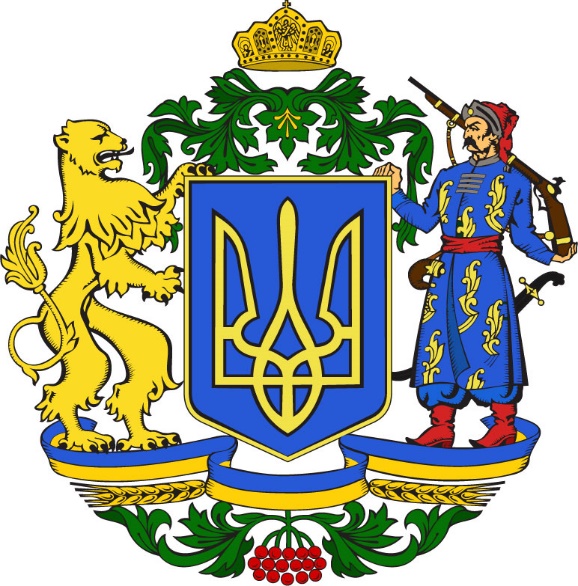 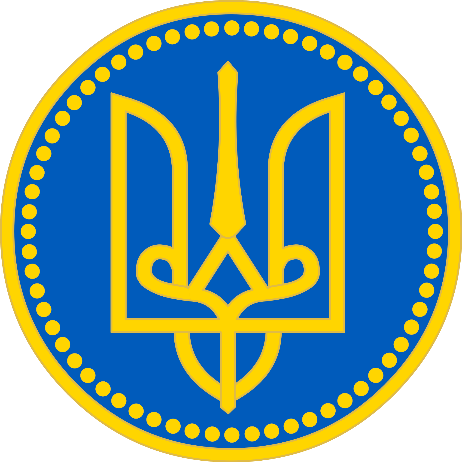 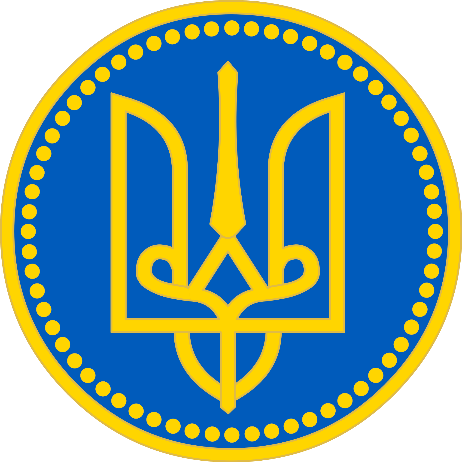 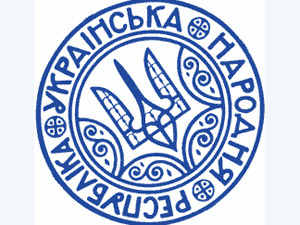 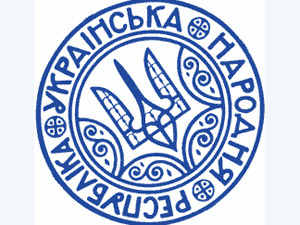 Республіканська форма влади
Це форма державного правління, за якої верховні органи державної влади обираються на певний термін, з окресленими законами повноваженнями; існує поділ влади на законодавчу, виконавчу, судову.
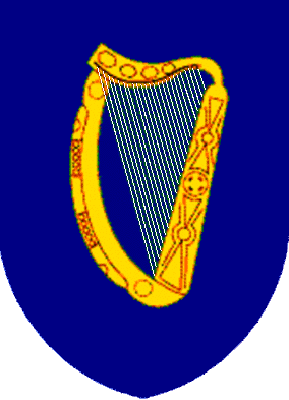 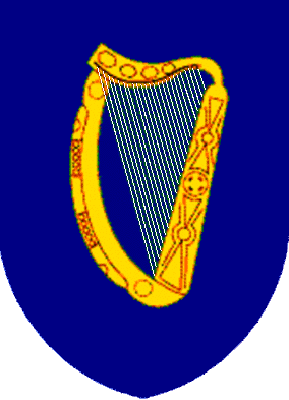 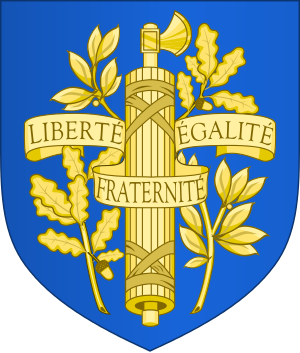 Поділ права на публічне і приватне відомий юриспруденції понад двох тисяч років. Ще Арістотель розрізняв : право, порушення якого шкодить всій громаді, та право, порушення якого заподіює шкоду окремим членам громади.
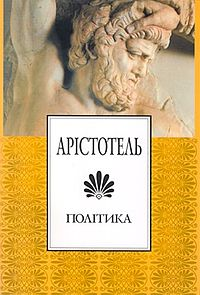 Книга Дигестів Юстиніана
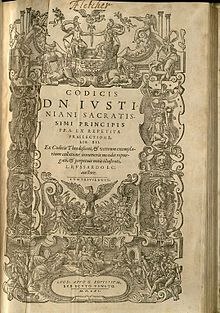 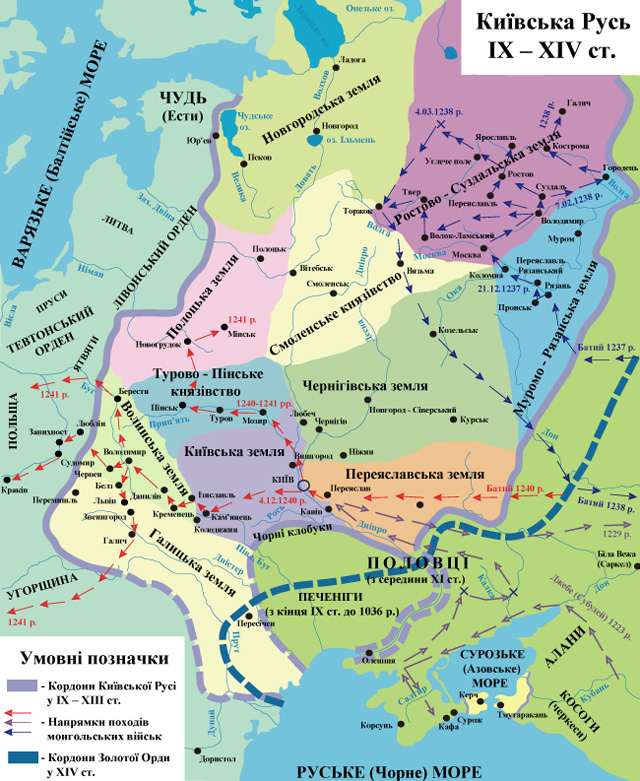 Органи публічної влади
в Київській Русі
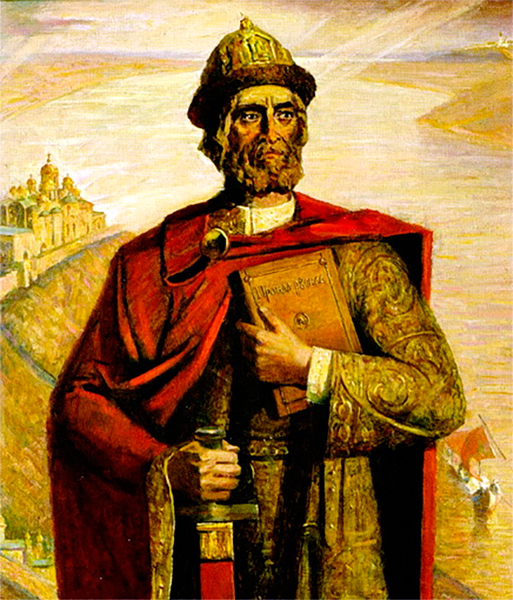 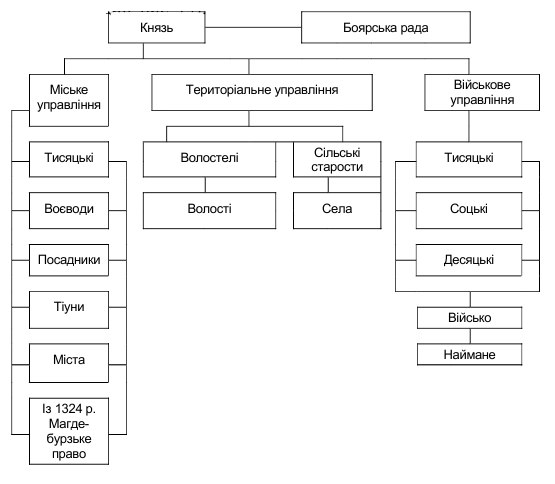 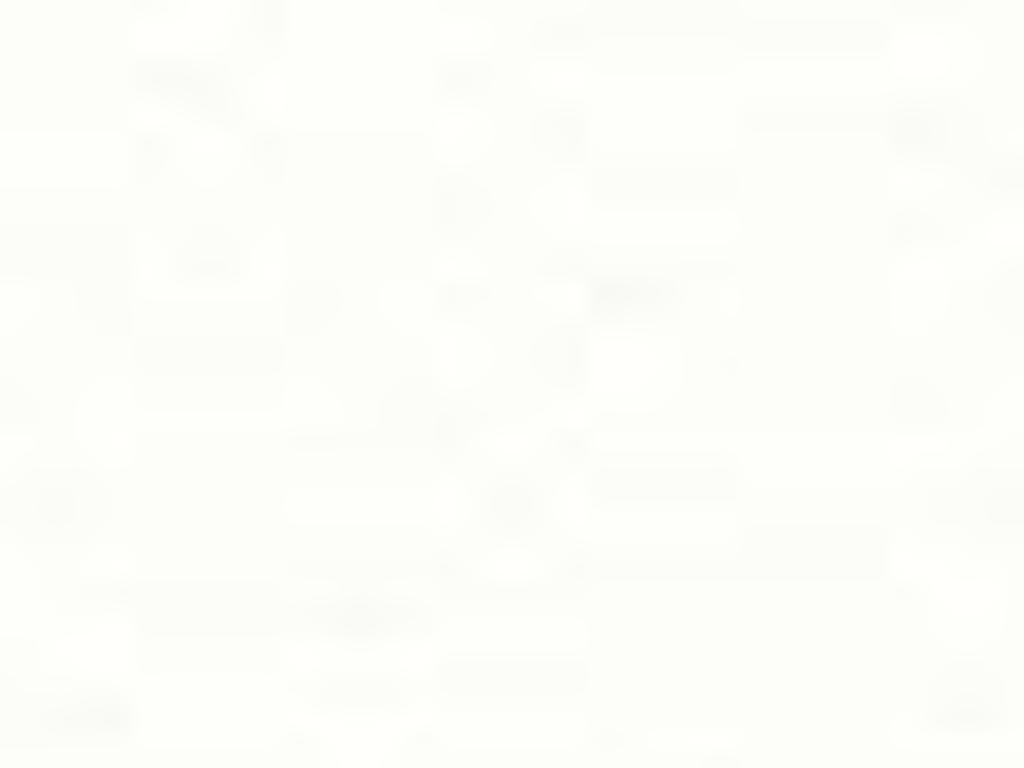 Органи публічної влади
в період Гетьманщини
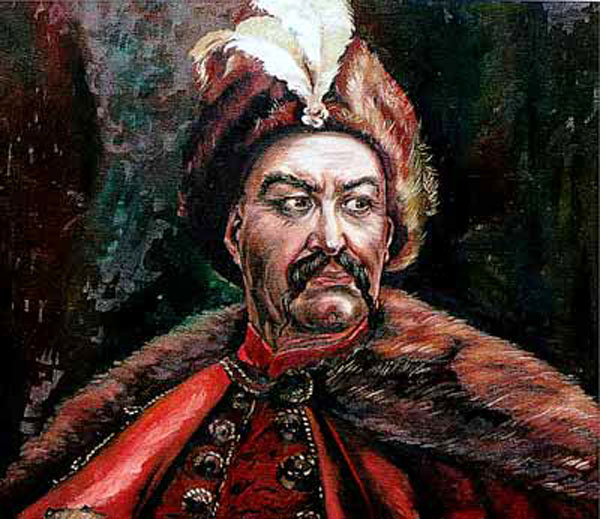 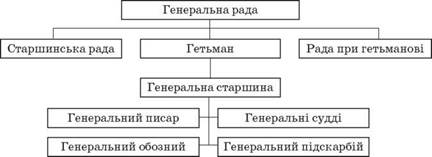 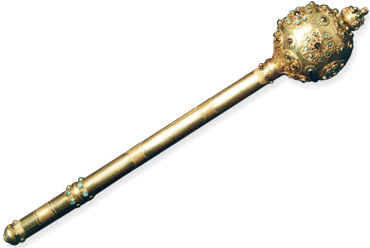 Система органів публічної влади в незалежній Україні
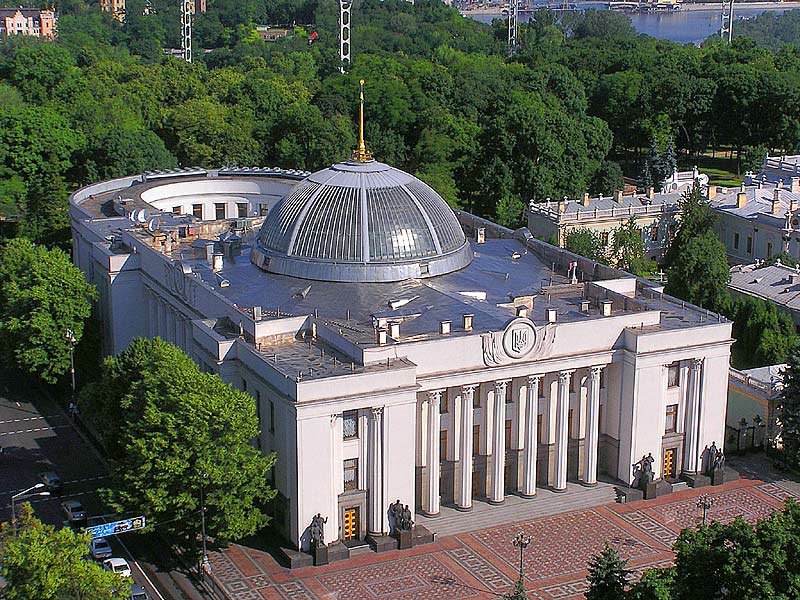 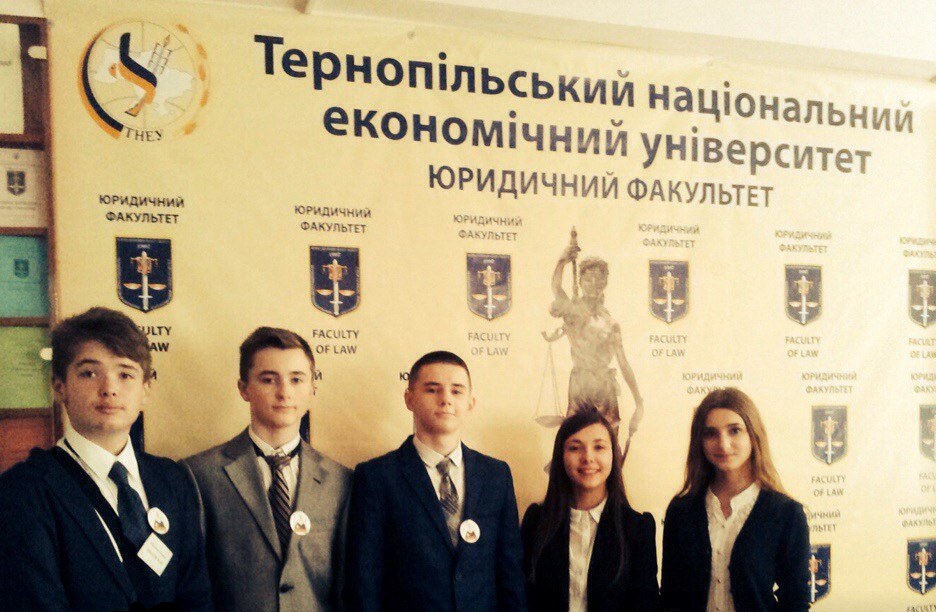 
Дякуємо за увагу!!!!